Sterilizace v průběhu stoletíanebTrocha historie nikoho nezabije a proto ...
MUDr. Pavel Totušek

Česká společnost nemocniční epidemiologie a hygieny při
České lékařské společnosti Jana Evangelisty Purkyně
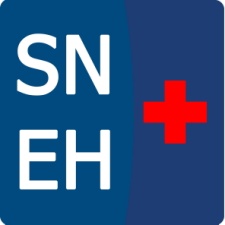 1847
Ignáz Filip Semmelweis1818 - 1865
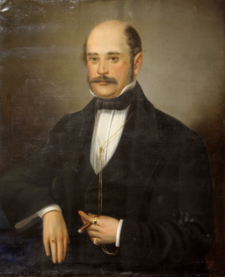 Maďarský porodník, obhajoval v roce 1847 hodnotu mytí rukou a čištění nehtů, k zabránění vzniku „horečky omladnic“.
1862
Louis Pasteur 1822 - 1895
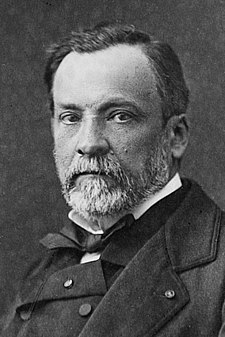 V roce 1862 francouzský chemik a mikrobiolog Louis Pasteur zveřejňuje své poznatky o tom, jak choroboplodné zárodky způsobují infekční onemocnění.
Ochrana před kvašením, tzv. pasterizaci (tepelná sterilizace potravinářských produktů), když v roce 1865 zjistil, že příčinou kysnutí vína jsou mikroorganismy, které však při teplotě 60°C hynou .
Léčivé sérum proti vzteklině a provedl úspěšná očkování – roku 1885 poprvé zachránil před jistou smrtí člověka, později stejným způsobem vyléčil na 350 lidí
1867
Joseph Lister1827 - 1921
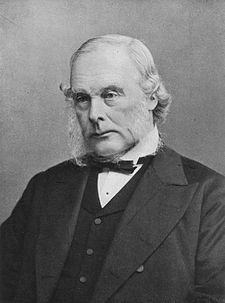 Anglický lékař, v roce 1867 snížil úmrtnost svých pacientů pomocí spreje s karbolickým roztokem, který používal v raně, na předmětech v kontaktu s ranou a na rukou, včetně rozprašování do ovduší.
1967
Listerův antiseptický rozprašovač
Kyselina karbolová (hydroxybenzen, karbol, benzenol, fenol)
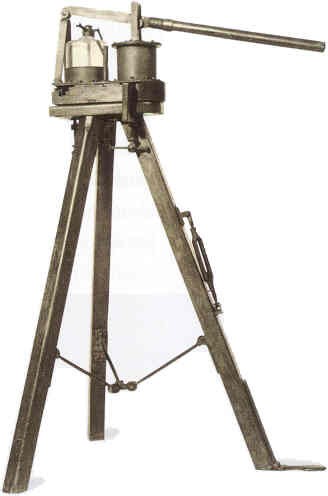 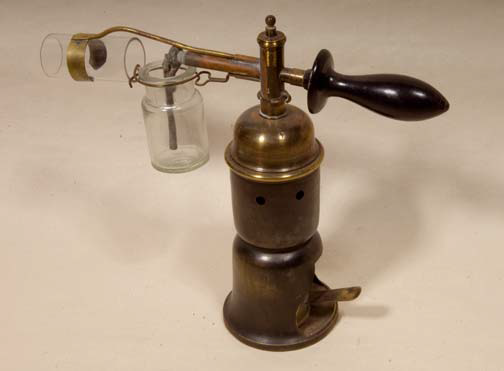 Listerův rozprašovač kyseliny karbolove pro antisepsi v chirurgii, kolem 1880 (ze sbirky prof. MUDr. J. Zemana,
DrSc., přednosty Kliniky dětskeho a dorostoveho lekařstvi 1. LF UK a VFN)
1967
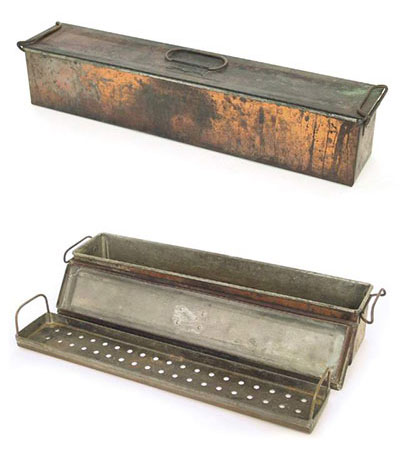 Dóza na nakládání nástrojů do 
kys. karbolové
1879
Malá odbočka
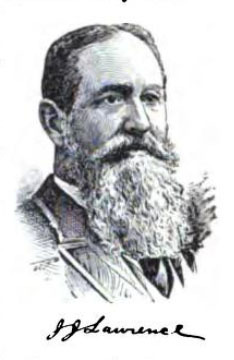 Dr Joseph Joshua Lawrence, americký chirurg   (1836 – 1909)
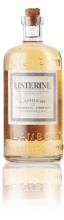 Inspirován Listerem vytváří ústní vodu, antiseptikum k použití při operacích a ranách v ústech. Na jeho počest ji nazývá LISTERINE.
1980
Robert Koch (1843 – 1910)
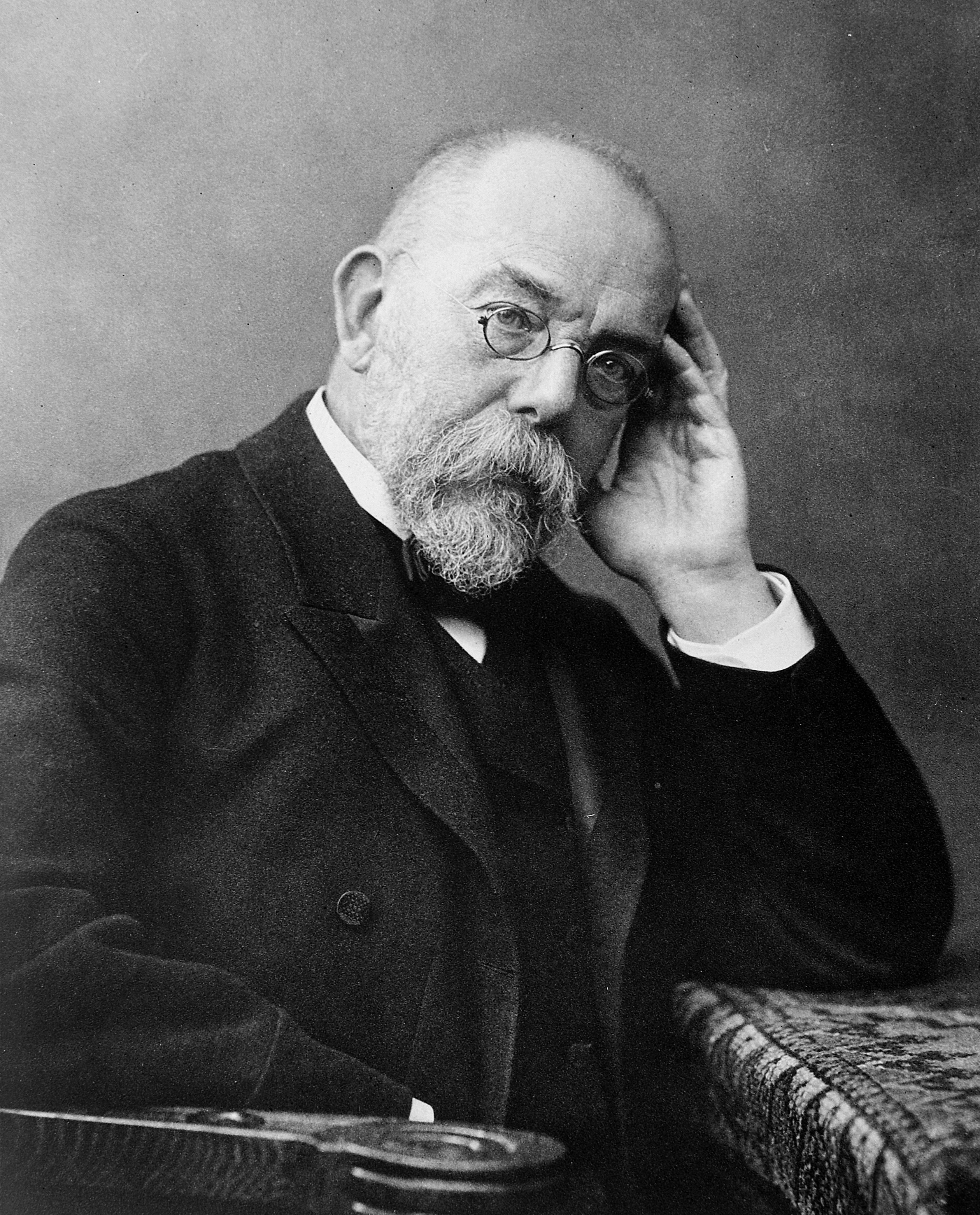 Německý lékař a mikrobiolog, zakladatel bakteriologie a nositel Nobelovy ceny za fyziologii a lékařství (1905), objevil původce tuberkulózy , potvrdil původce cholery,a objevil existenci spor anthraxu.
1881
Počátek moderní sterilizace
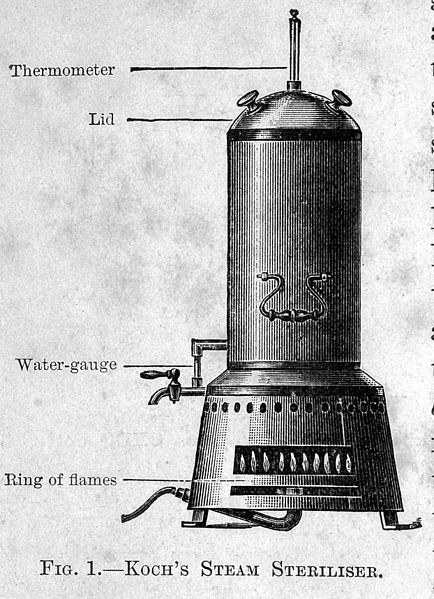 Výzkum Roberta Kocha a jeho spolupracovníků v roce 1881 „O dezinfekčních vlastnostech páry a horkého vzduchu“ je počátkem vědy o dezinfekci a sterilizaci. Vymysleli první parní sterilizátor bez tlaku.
1879
Arnoldův parní sterilizátorpatent USA
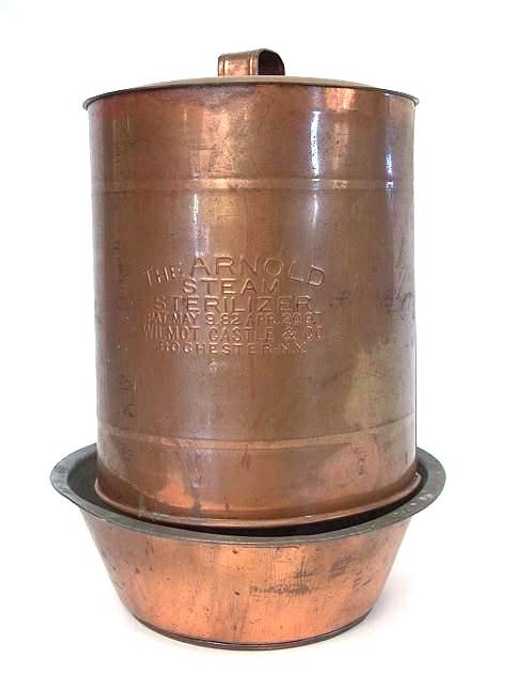 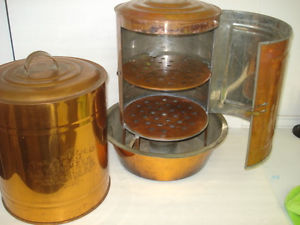 1979
Charles Chaberland - autokláv
1679 - princip autoklávu vynalezen Denisem Papinem

1820 - Pierre-Alexandre Lemare podal patent "Marmite autokláv“

1852 Raymond Chevallier-Appert, 
	patent sterilizace pod názvem 
      "autokláv se speciálním manometrem„.

1879 - Charles Chamberland
       zlepšuje autokláv
	pro lékařské účely.
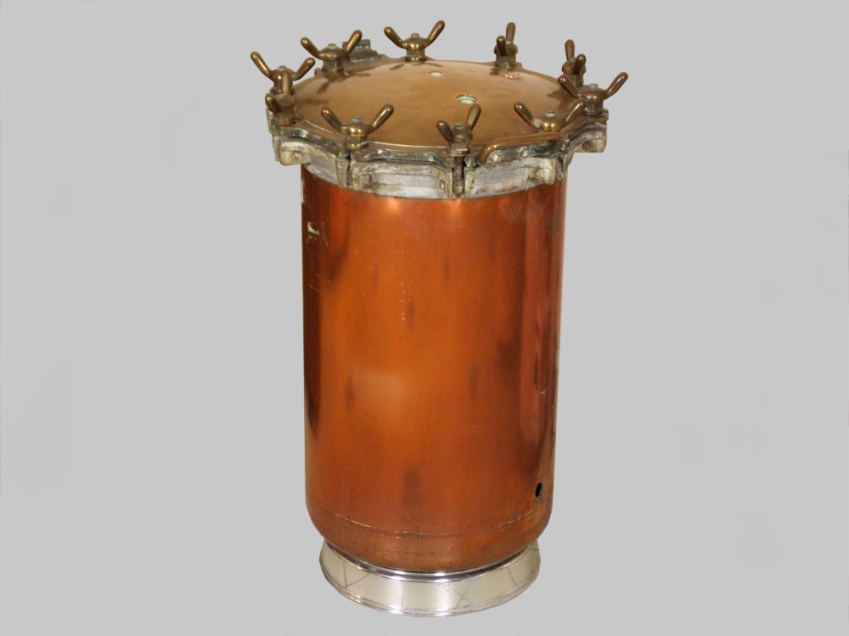 1885
Gaston Poupinel (1858-1930), francouzský chirurg žák Pasteura
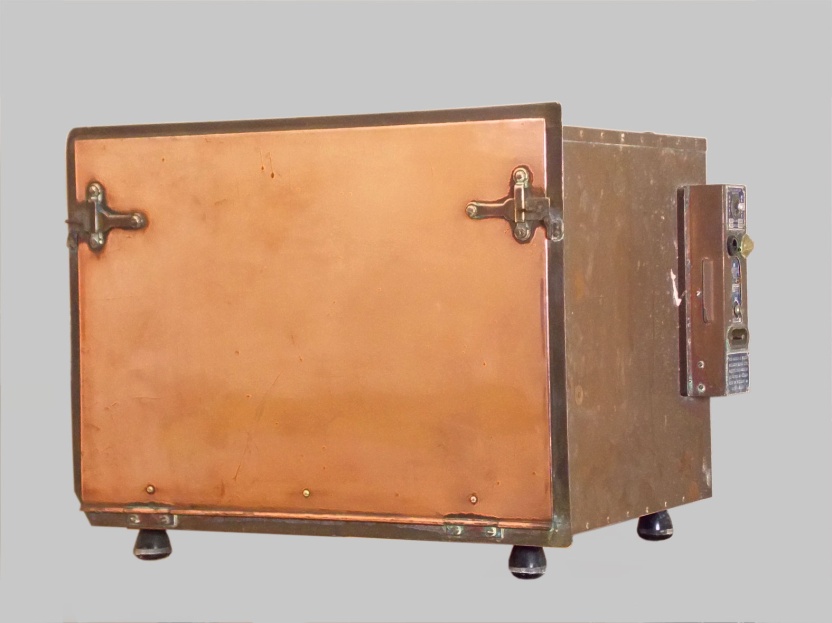 Suchá pec s nazývaná "Poupinel" je prvním horkovzdušným sterilizátorem.
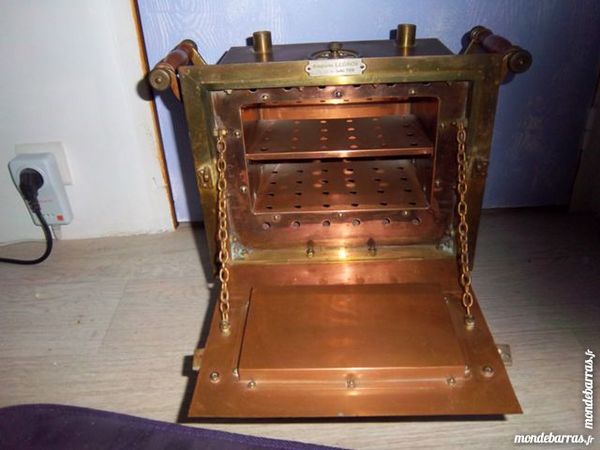 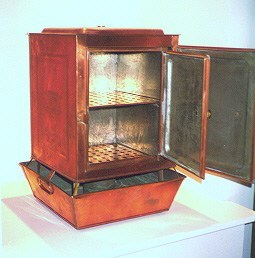 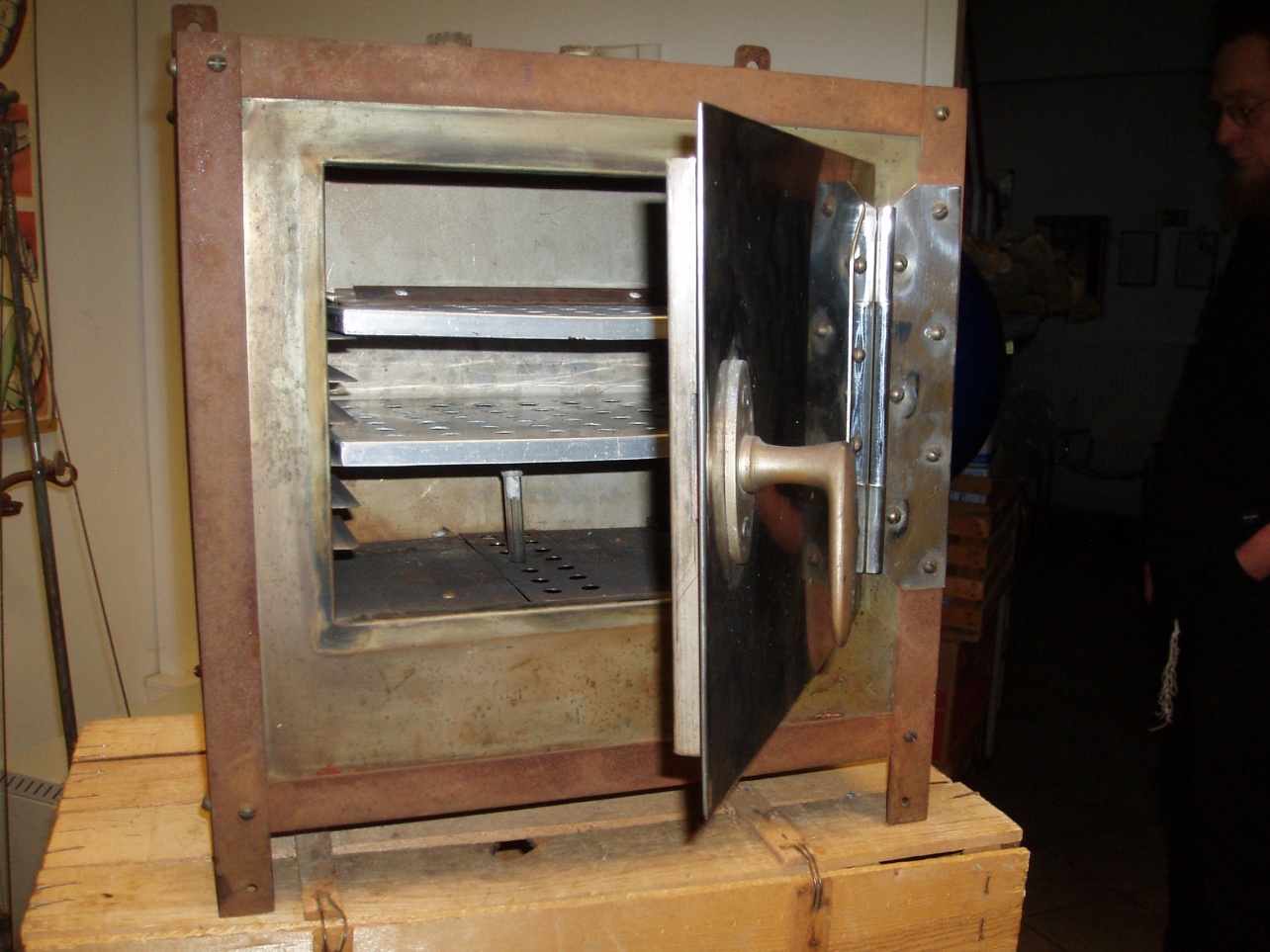 Exponát Muzea medicína při Národní lékařské knihovně
1881
Postupné závádění sterilizace varem / parou
Někteří chirurgové stále věřili, že Listerova metoda je dostačující.

V roce 1885 Ernst von Bergmann,
německý lékař, poprvé použil parní
sterilizátor pro sterilizaci
				chirurgických obvazů.
Všechno použité během operace, včetně ložního prádla, obvazů a šatů
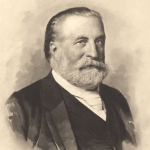 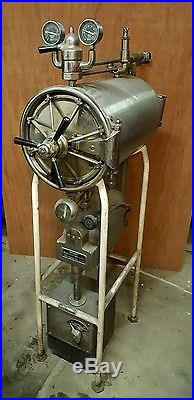 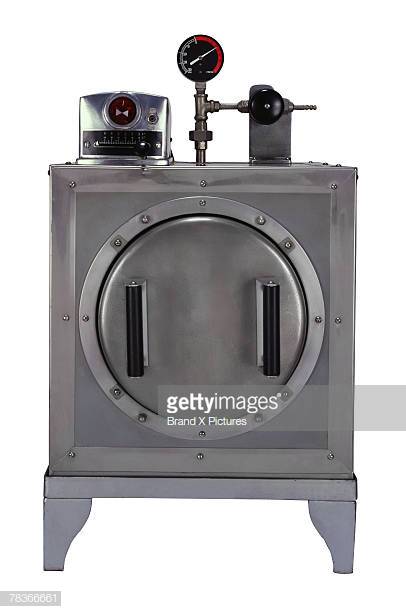 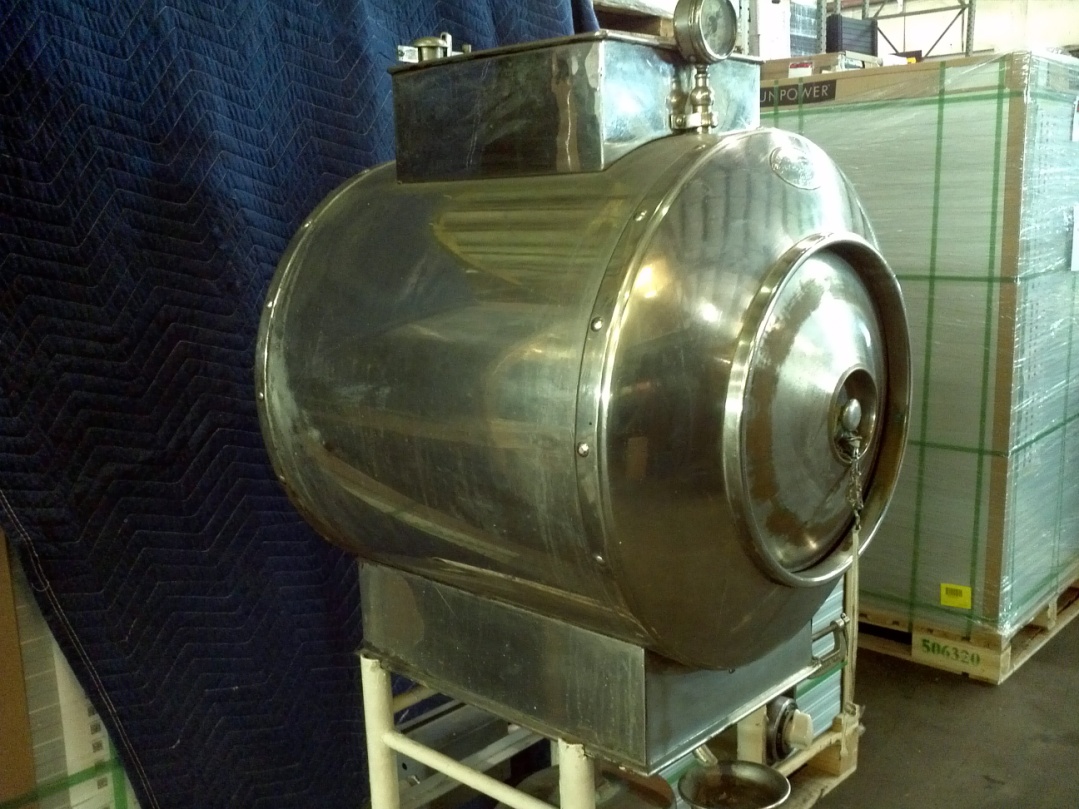 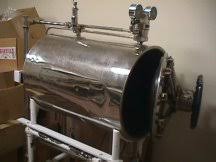 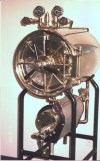 Robert Wood Jonhson (1845 – 1910)
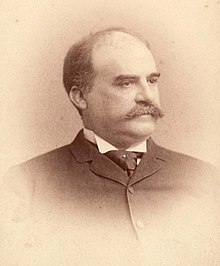 Americký průmyslník, zakladatel firmy Johnson & Johnson (1845 – 1910).
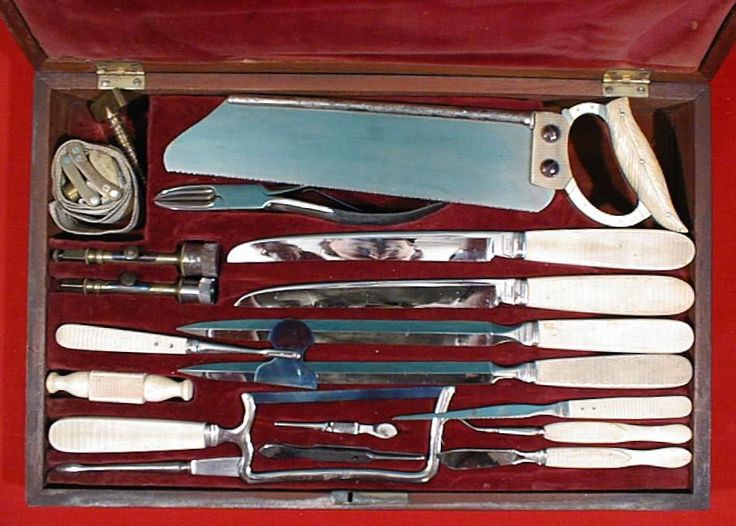 Zajímal se o nový trend aseptické chirurgie Josefa Listera a snažili se vyrábět produkty, které by pomohly na operačním sále.
Vytvářel a vyráběl  chirurgické vybavení umožňující aseptické použití.
1890
První komerčně vyráběný sterilizátor pro lékařské účely
První průmyslový parní autokláv pro potřebu sterilizace chirurgických produktů
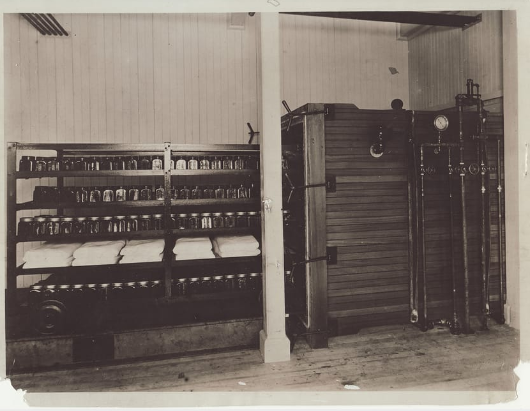 Vyrobila firma Johnson&Johnson
1900
První kontejnery (bubny) na sterilní nástroje
Na počátku 20. století pro potřeby vojenských nemocnic a pomocných stanic, vyrábí  např. v Německu „Aesculap“ chromované nádoby pro bezpečnou přepravu sterilních nástrojů. 
Textilní filtry pro opakované použití byly zavedeny ve třicátých letech minulého století, nahrazující ventily a posuvné otvory.
Krátce poté byla přidána pryžová těsnění, aby bylo zajištěno správné utěsnění mezi víkem a dnem.
Využívány 1900 - 1990
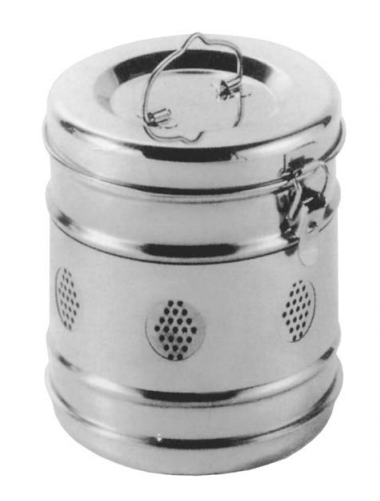 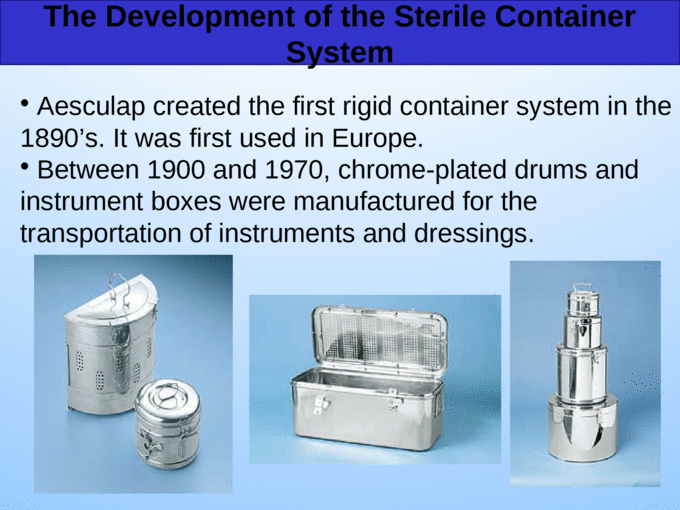 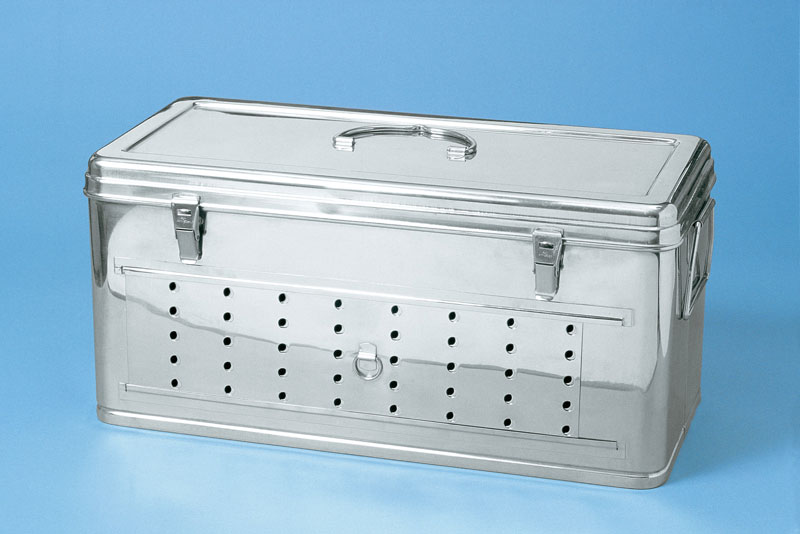 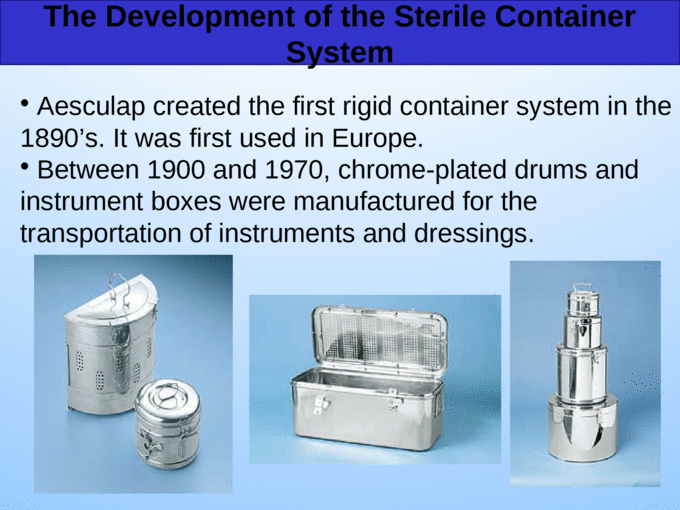 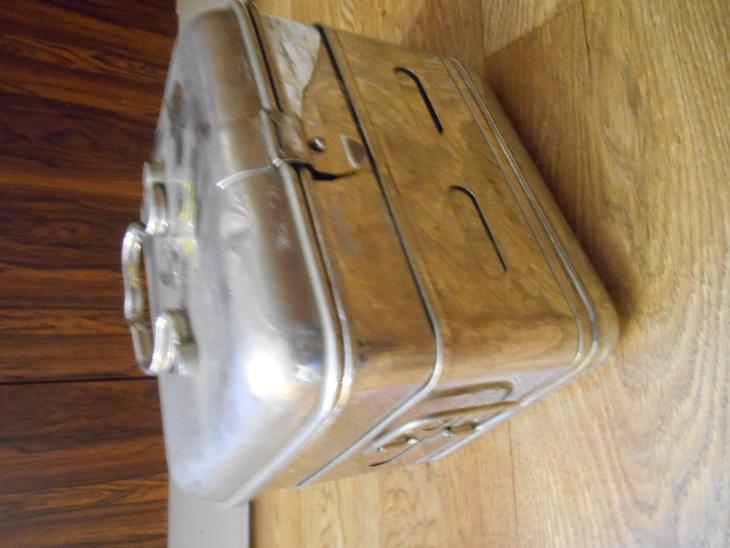 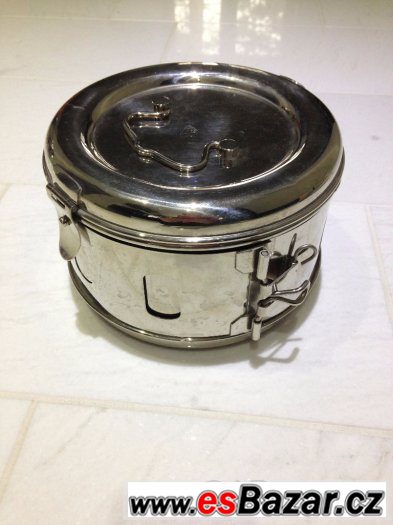 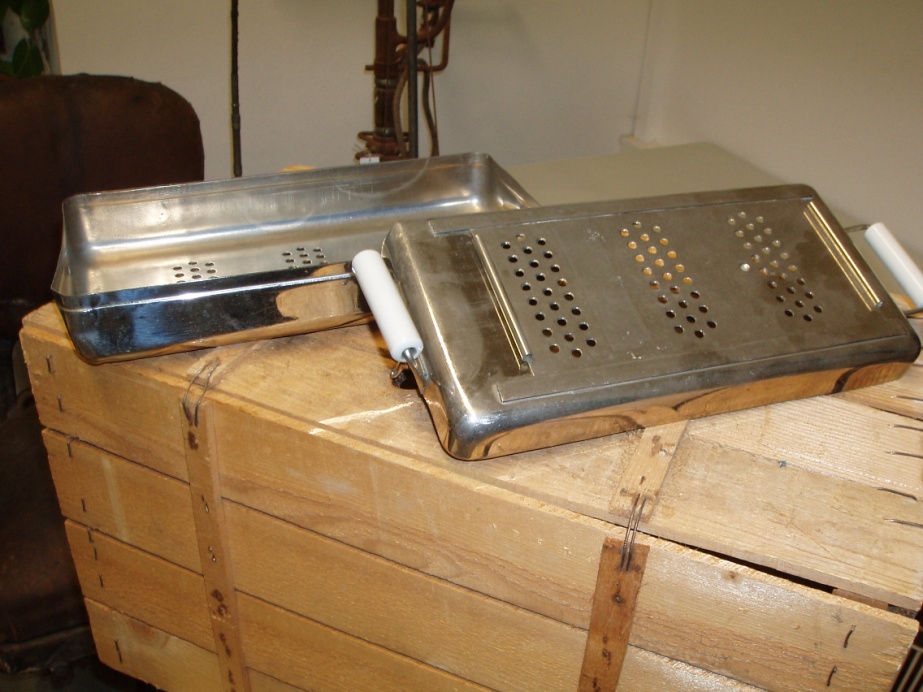 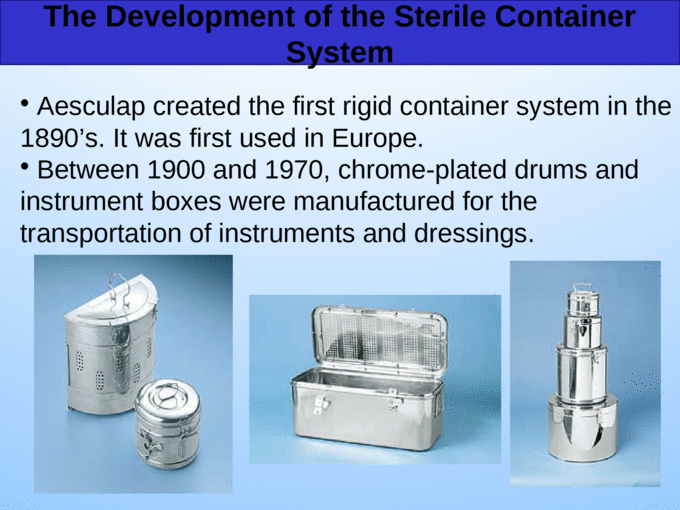 1884
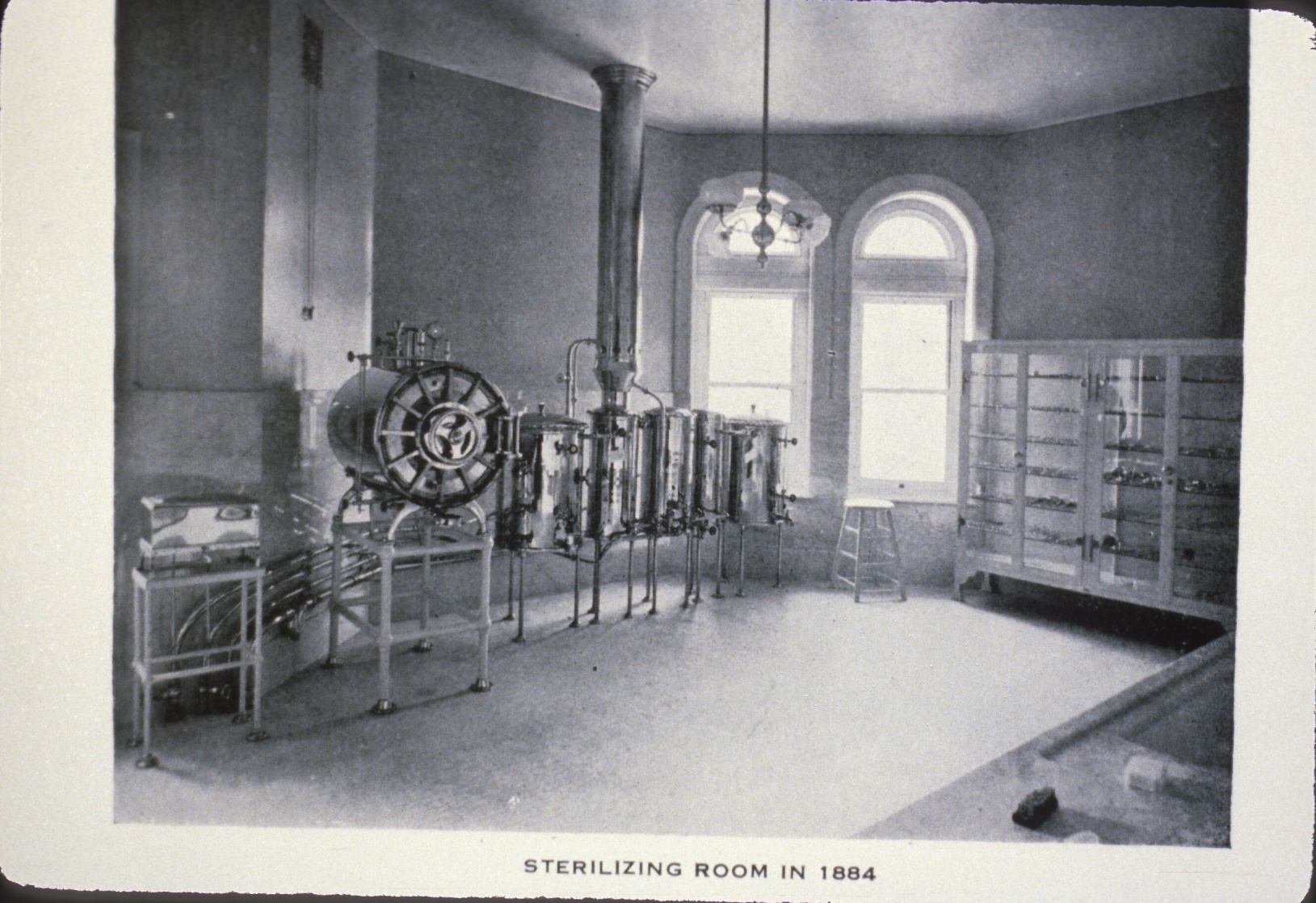 Massachusetts Homeopatic Hospital
1937
Nemocnice Rudolfa a Stefaniev Benešově
SBORNIK ODBORNYCH ČLANKŮ 2018
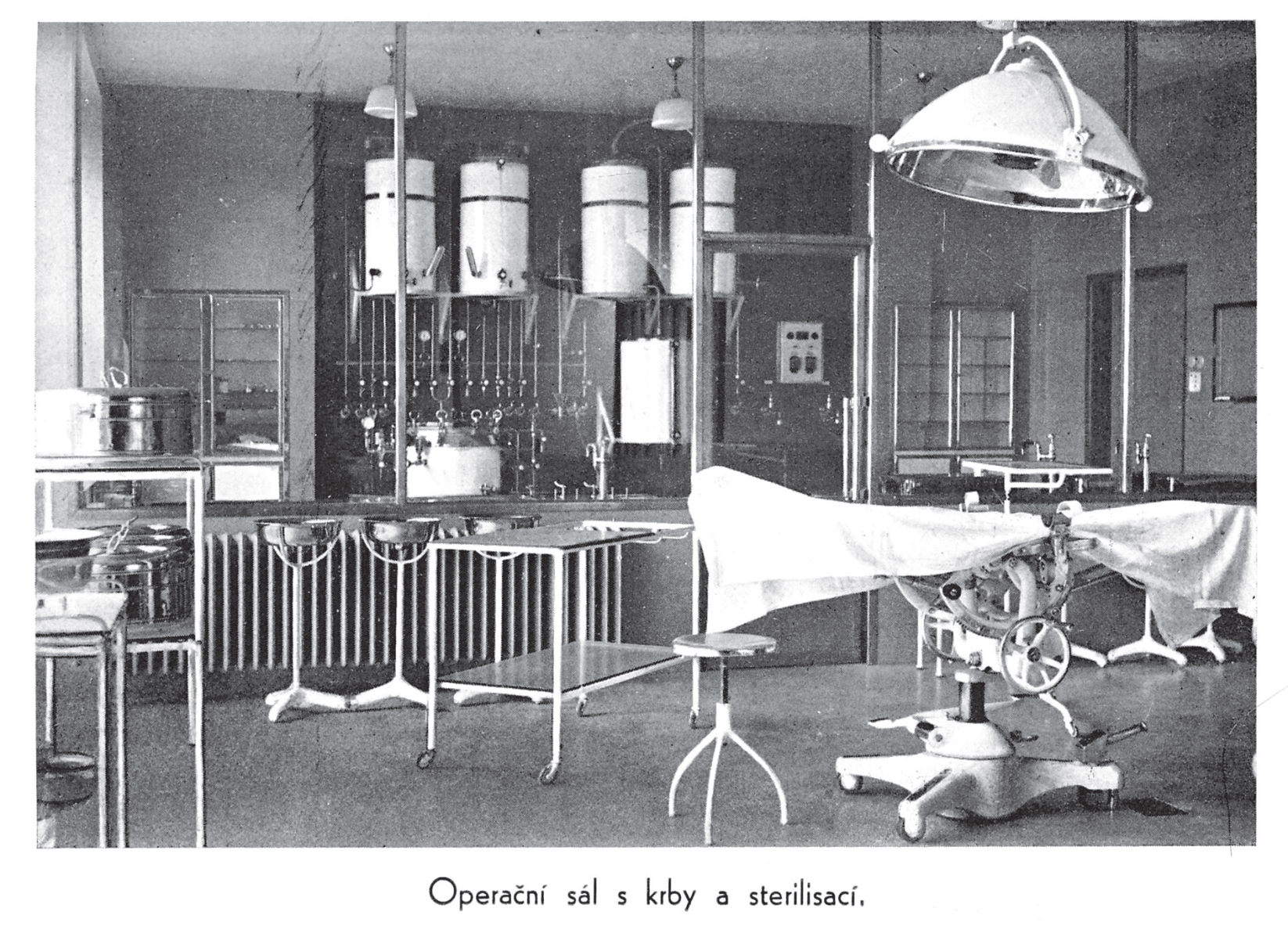 1937
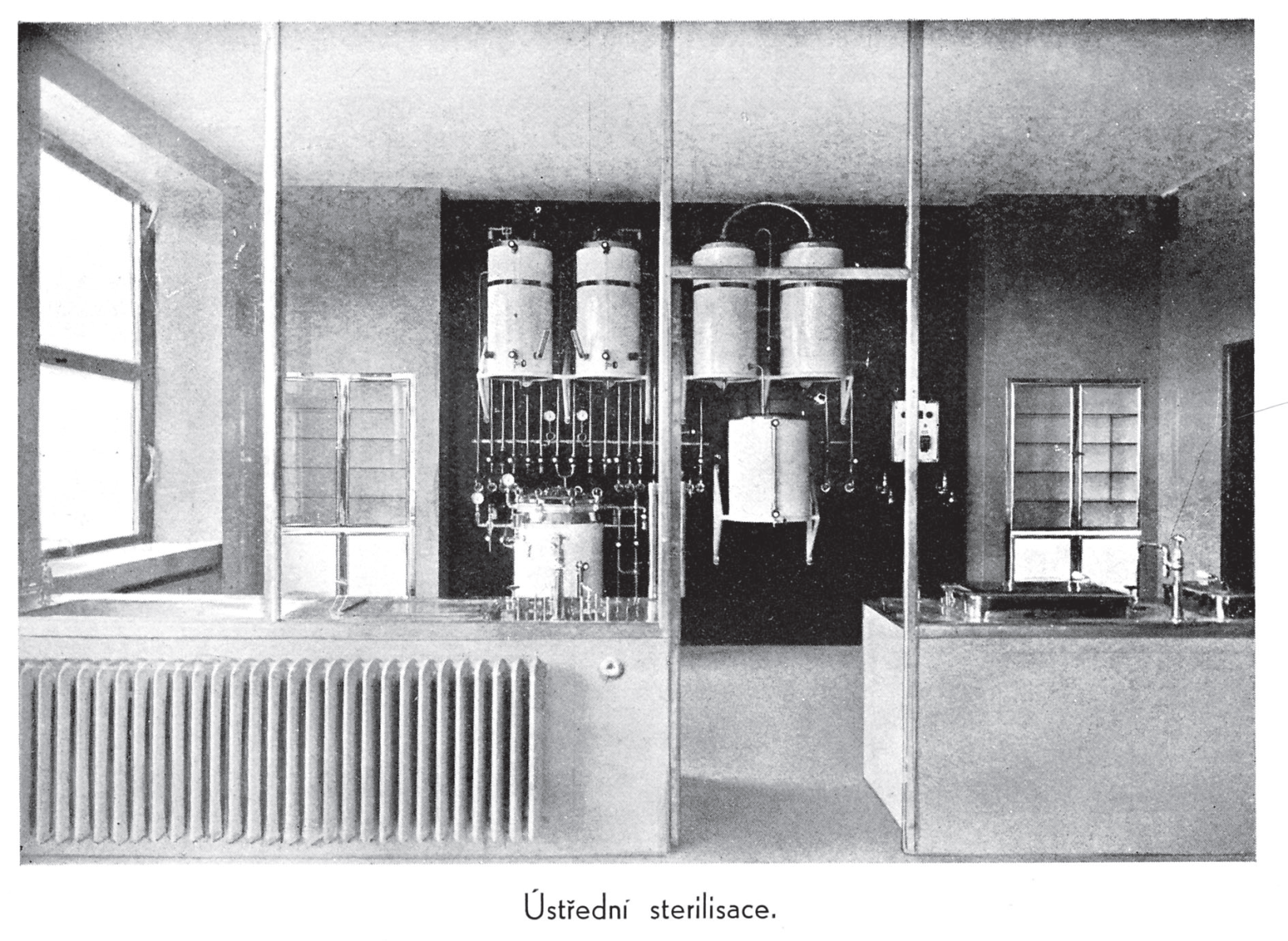 1937
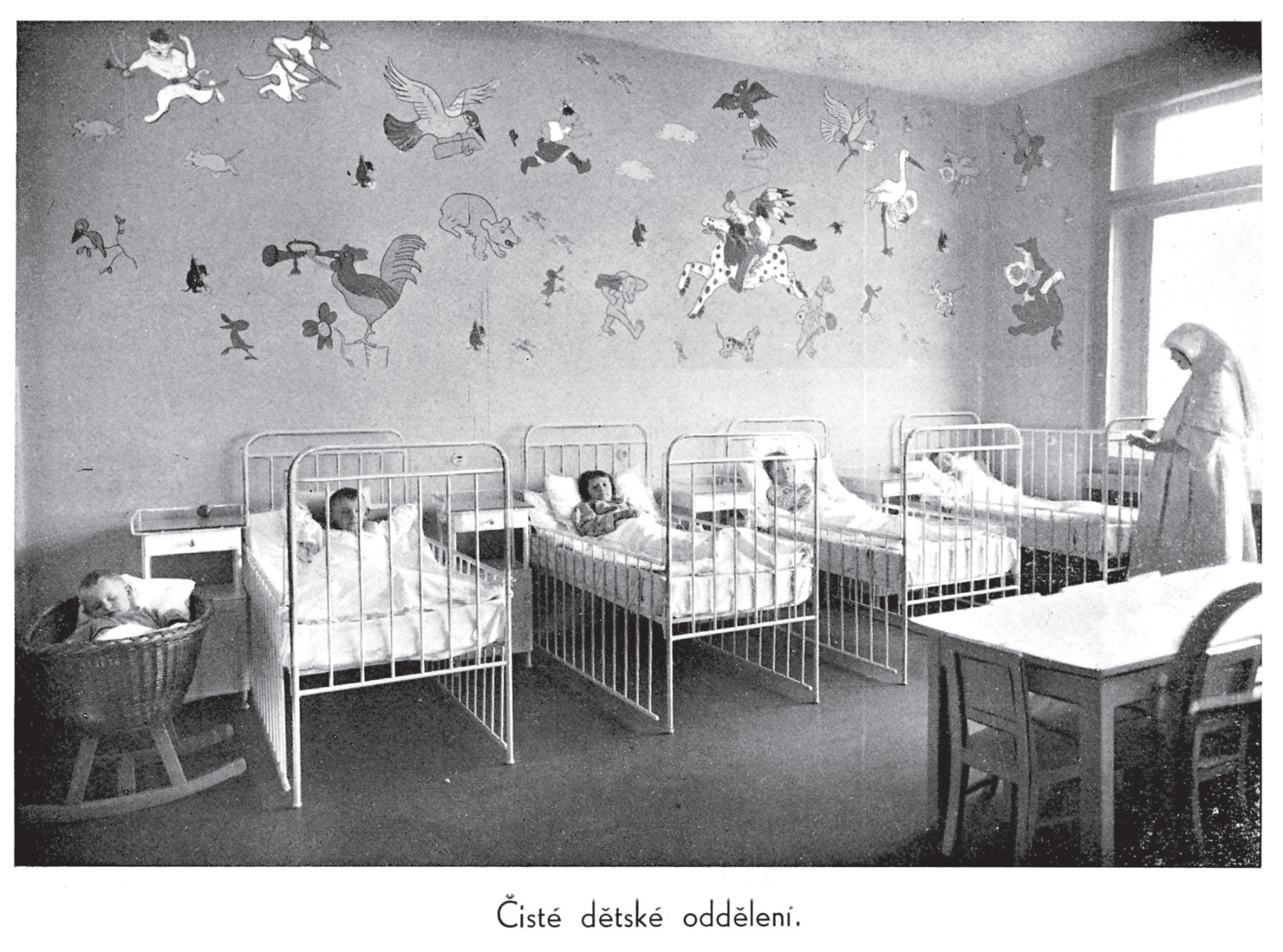 Poválečná léta v 								Československu
Sterilizace - jak se dalo a v čem se dalo
autoklávy, horkovzdušné sterilizátory (materiál a prádlo bylo občas „připečené“
v bubnech gáza, čtverce, roušky, čepice, pláště ….

Nástroje – sterilizace varem 
Nástroje, skalpely, stříkačky, jehly, umyvadla …..

Obrovské objemy materiálu
Poválečná léta v 	Československu(vzpomínky instrumentářky na ortopedickém operačním sále ÚVN ve Střešovicích)
Nejdříve se nástroje vařily v hrnci prý jako na velké prádlo. Tak  asi do roku  1955.  Nástroje byly v hrnci v sítech. Bylo to prý strašně těžké, když se vyzvedávaly z hrnce.

Potom se zavedla „moderna“  parní přetlakový sterilizátor na mokro  „KRB“.  Obdélníková nádoba zabudovaná do pultu zavřená těžkým víkem na 4 šrouby nebo více podle velikosti. Uvnitř byla síta také. Velkým problémem byla manipulace se síty. Vyndávalo se to takovými háky.

Občas se to vysypalo a musela operace odložit a někdy i pacient  musel čekat pokud byl již otevřený, až se nástroje vysterilizují.
Varný atmosférický sterilizátor 1941
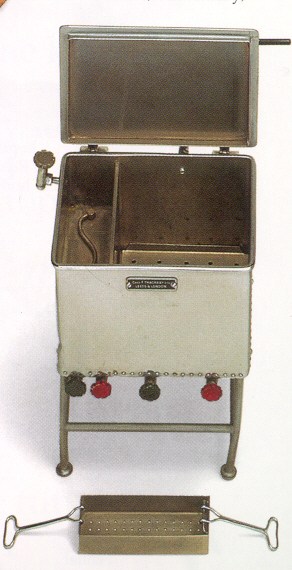 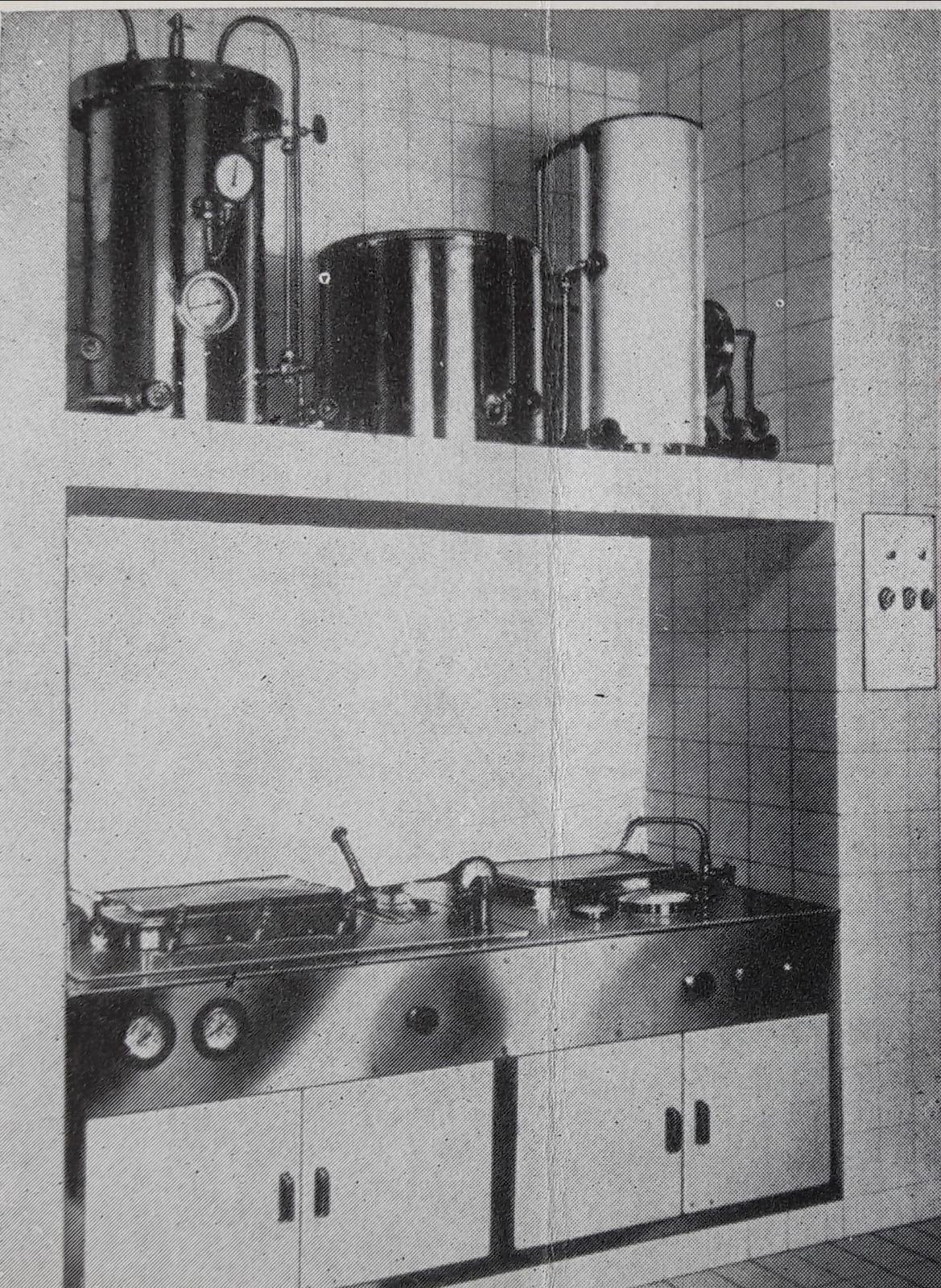 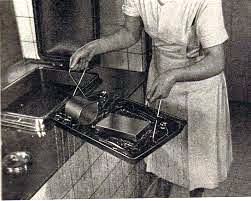 Říkalo se mu tlakový vařič tzv. KRB, uvnitř bylo síto, destilovaná voda, obsah se vytahoval 2 speciálními háky. 

Pak se to mokré dávalo na sterilní roušku nebo se to neslo (někdy ještě kapající) na jiný sál. 

Krby se používaly na přísálové sterilizaci ještě v letech 1990.
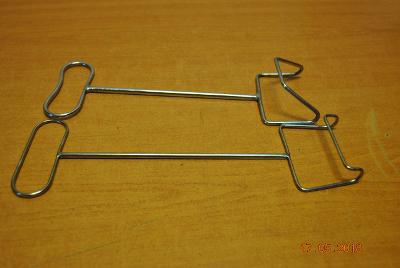 (vzpomínky instrumentářky na ortopedickém operačním sále ÚVN ve Střešovicích)
Originální  „flash sterilizace“

Když spadl nástroj při operaci a nebyl jiný náhradní sterilní , tak zřízenec vzal lavor, který tam pro takové případy byl již k dispozici a nalil  do něho  trochu alkoholu 70 % . Nástroj nemusel být úplně potopený. 

Alkohol se zapálil a sterilními podávkami se z hořícího alkoholu vyndal ještě hořící nástroj. Když dohořel, tak se opláchl fyziologickým roztokem a pokračovalo se v operaci 
V té době bylo nástrojů málo, navíc někteří operatéři byli zvyklí na ty „své“ a nechtěli jiné. Některé nástroje se vyráběli „na koleně“ v ZVVZ Milevsko.)
Sterilizace vareminjekčních stříkaček, jehel, skalpelů, pinzet ...
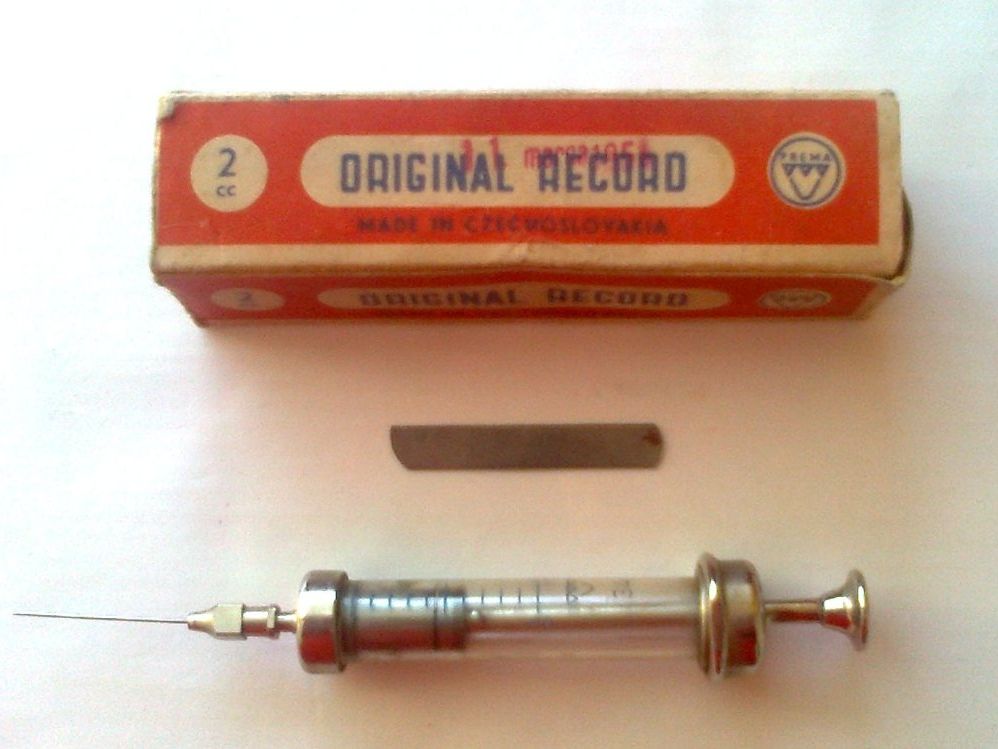 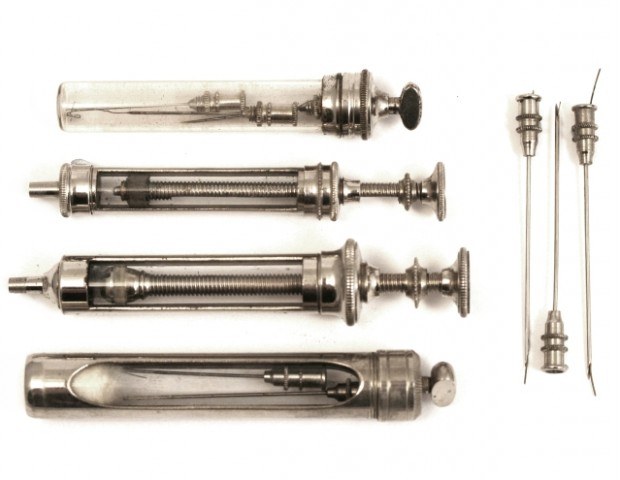 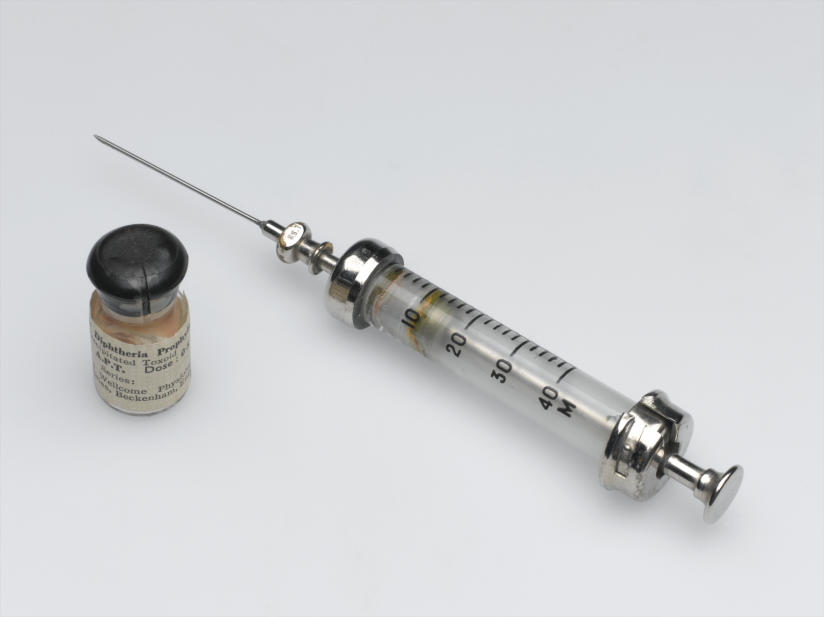 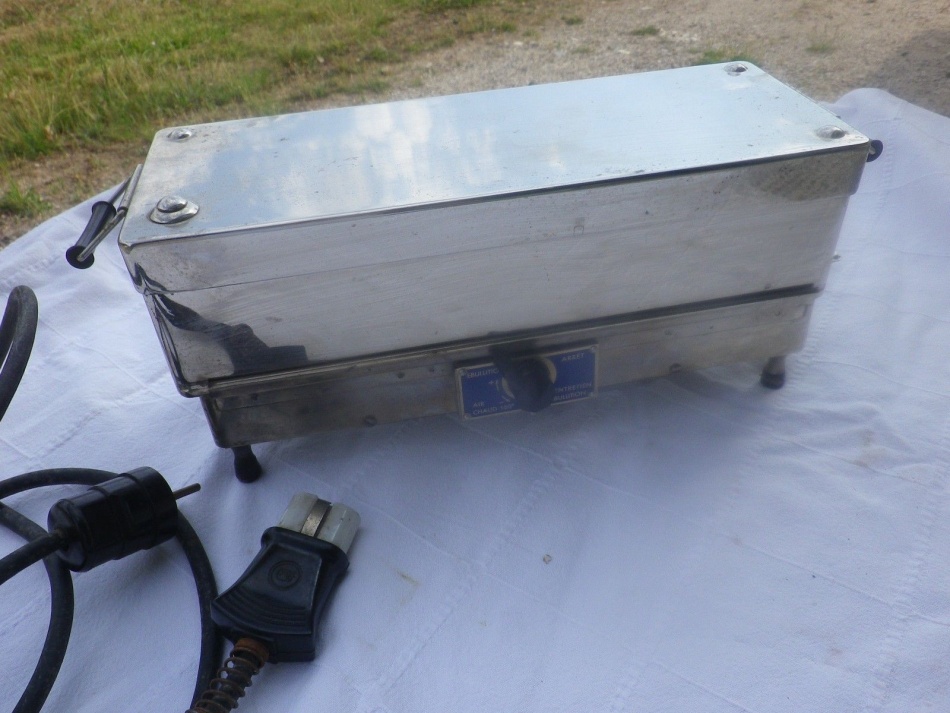 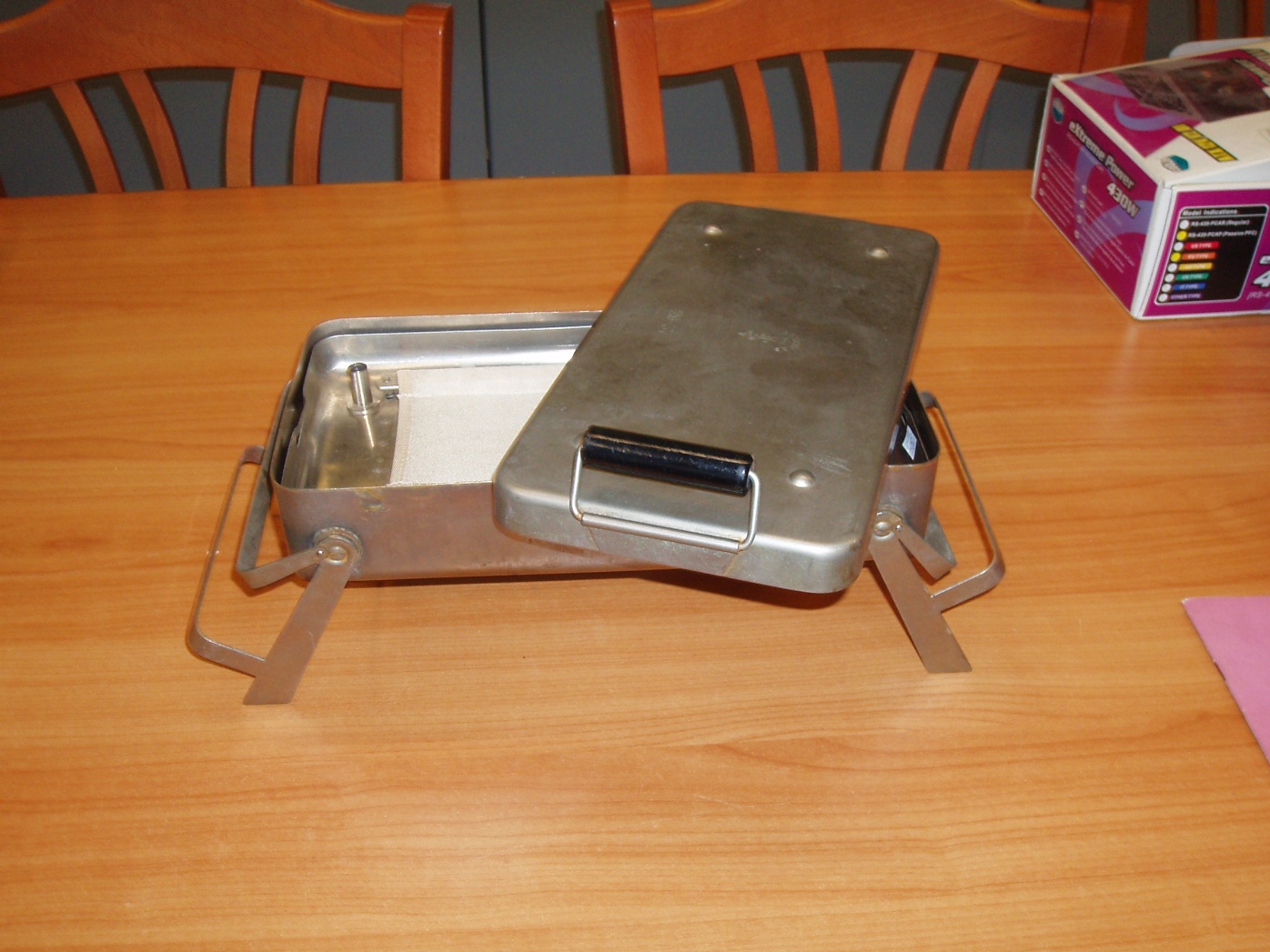 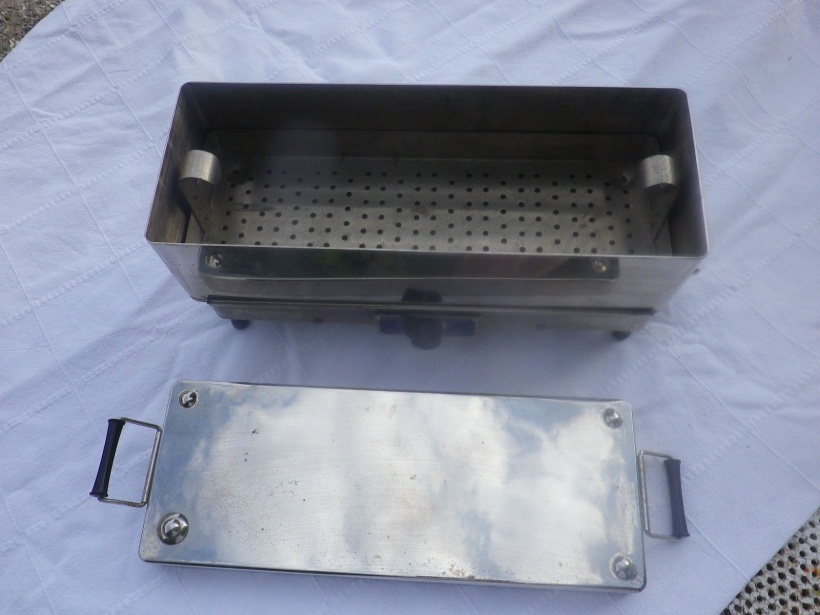 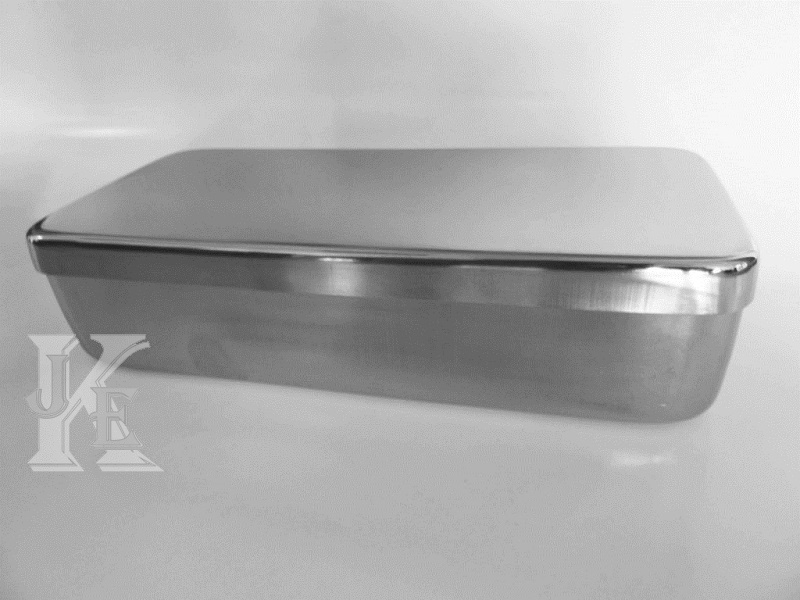 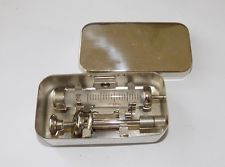 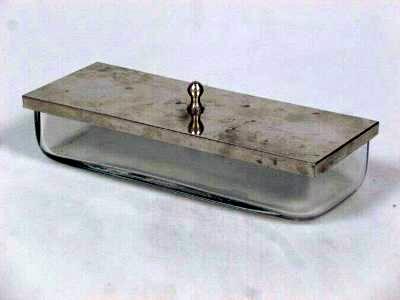 Přelom rok 1972
Používání vařičů (atmosferických) bylo označeno za nepřípustné (viz Metodický návod MZ z roku 1972). 

Ordinace se začaly vybavovat většinou horkovzdušným sterilizátorem.

Na sálech přetrvávaly tlakové vařiče „KRB“.
Začaly se používat celoskleněné stříkačky a kovové  jehly.



Horkovzdušné sterilizátory ničily stříkačky typu kov-sklo

Cca od roku 1975 jednorázové inj. stříkačky a jehly.
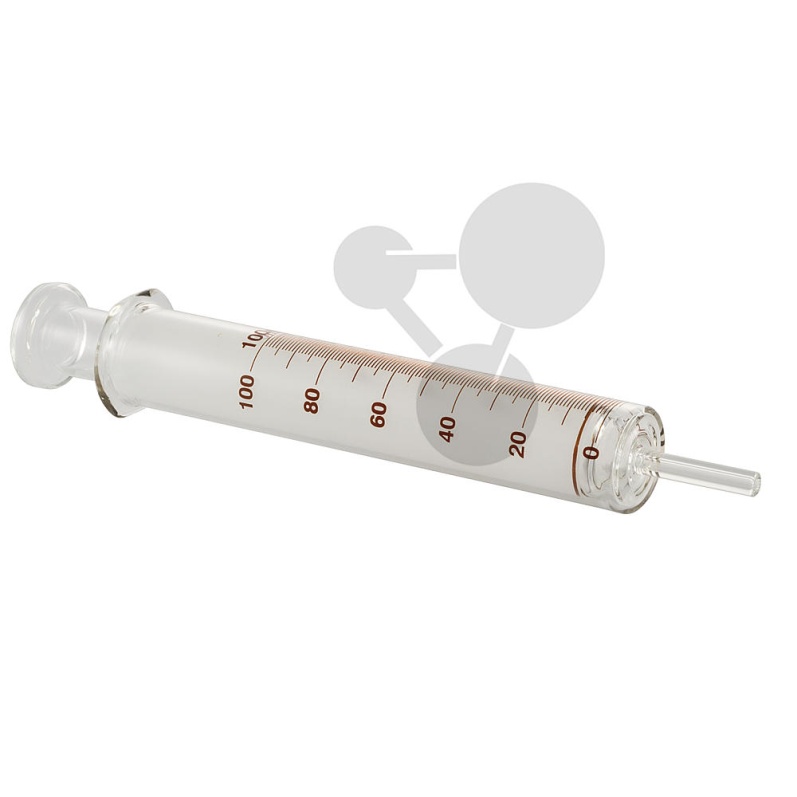 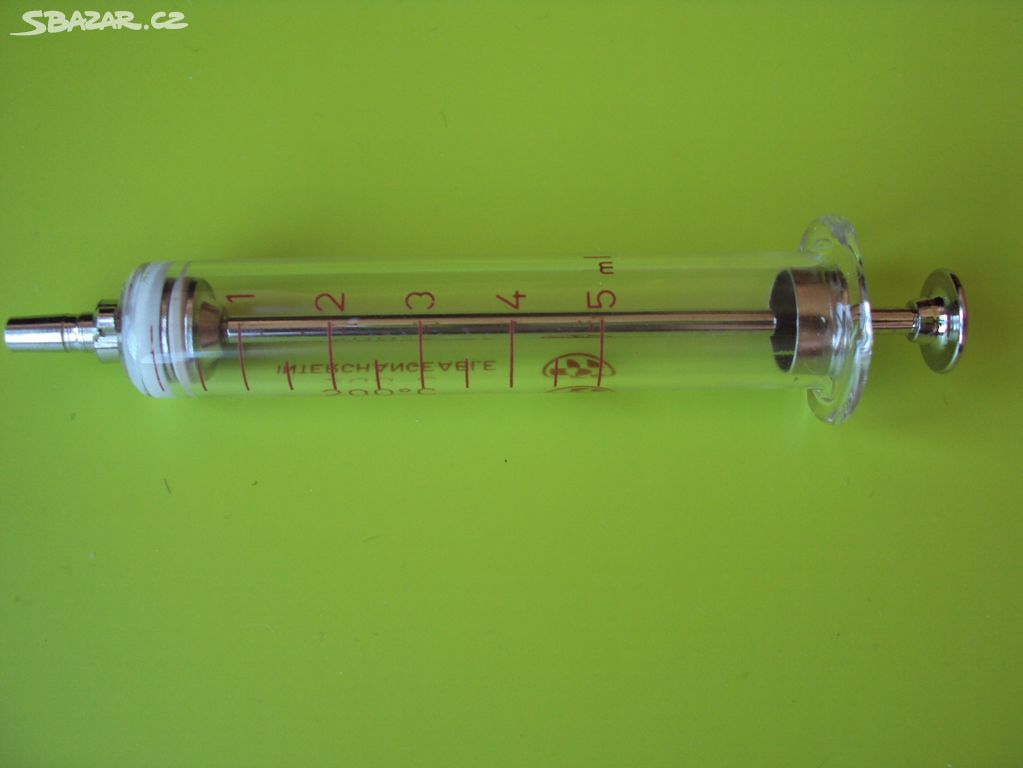 1975 - první centrální sterilizace v Československu
nová nemocnice v Mostě – výkladní skříň socialistického zdravotnictví

1975 - 1980 – rozvoj balení do Lukasteriku /sáčky, archy/
materíálů, textilu, „napichování“

1980 – využívání sterilizace etylenoxidem
vzhledem k stále častější resterilizaci termolabilních materiálů a nástrojů
1986 – rozvoj využívání formaldehydové sterilizace 
Pro nástroje s termolabilními součástkami, optikou, elektronikou apod.

1993 - Sterrad sterilizátor, plazmový sterilizační systém
Děkuji za pozornost.